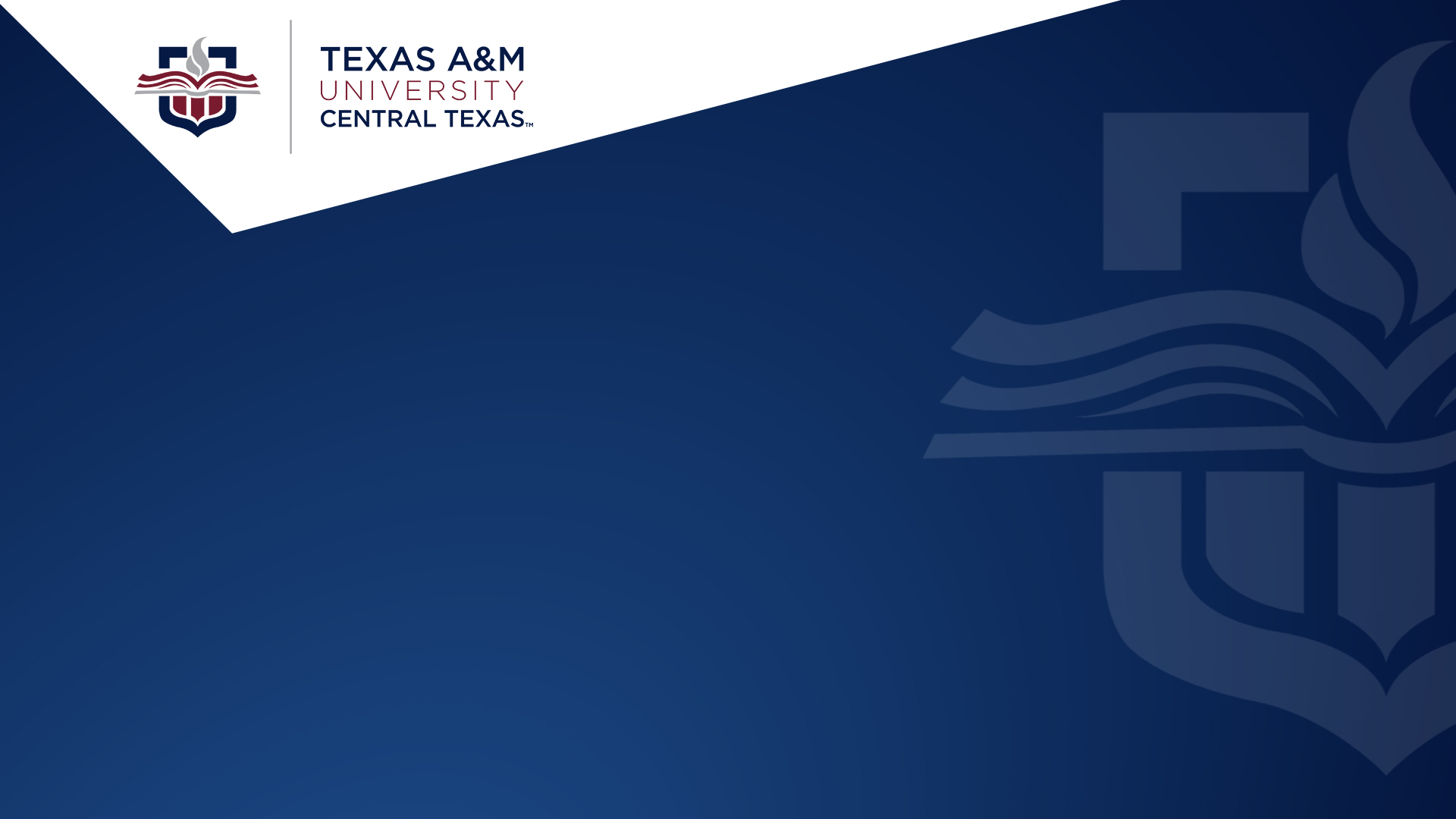 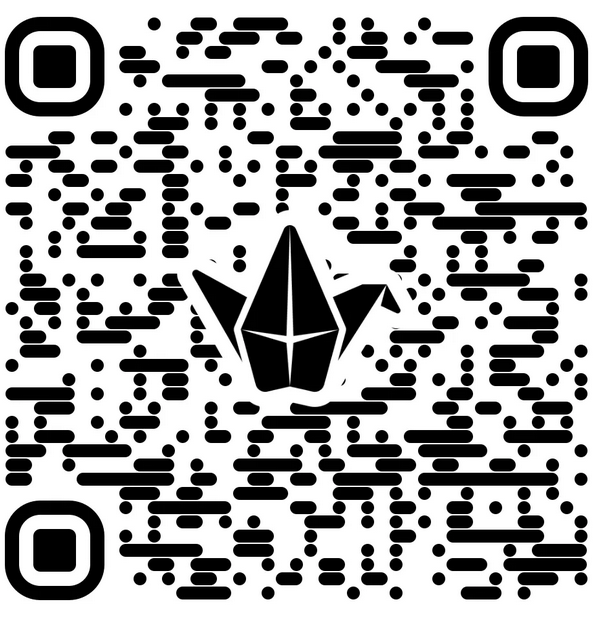 IN THE CHAT: What are your experiences with student peer mentorship?

ON THE PADLET: What are the benefits of peer mentorship?
Peer Mentoring as a Tool for Achieving Outcomes through Active Learning Andria F. Schwegler, Madelynn D. Shell, and Malin K. Lilley
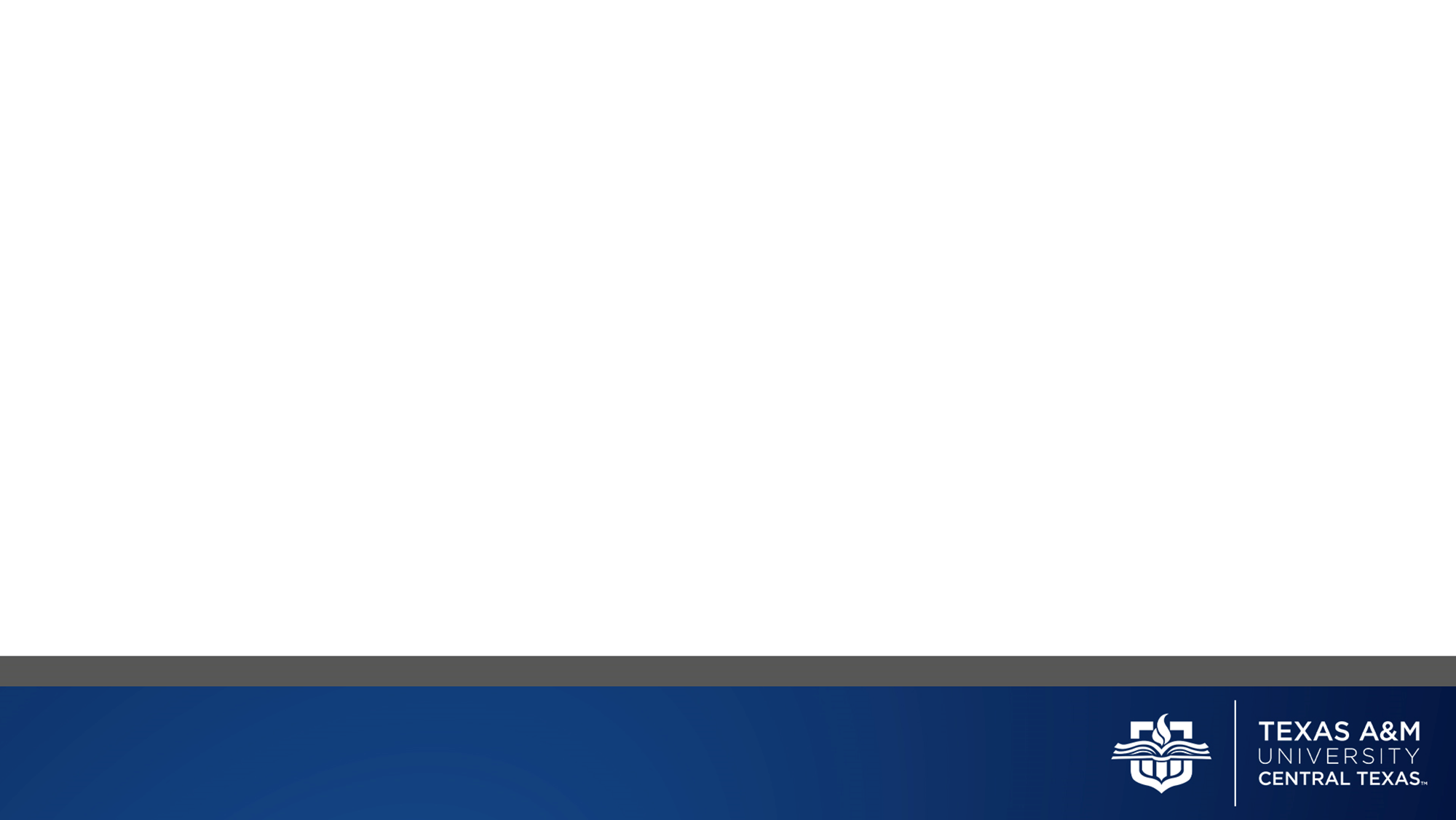 Session Learning Outcomes
Describe an example of implementing peer mentors in an online course
Recognize alignment of the mentoring program and course development with QM Standards
Evaluate data on the impact of a first year of peer mentor program on mentees and mentors
Discuss integrating peer mentors at your institution (benefits, challenges)
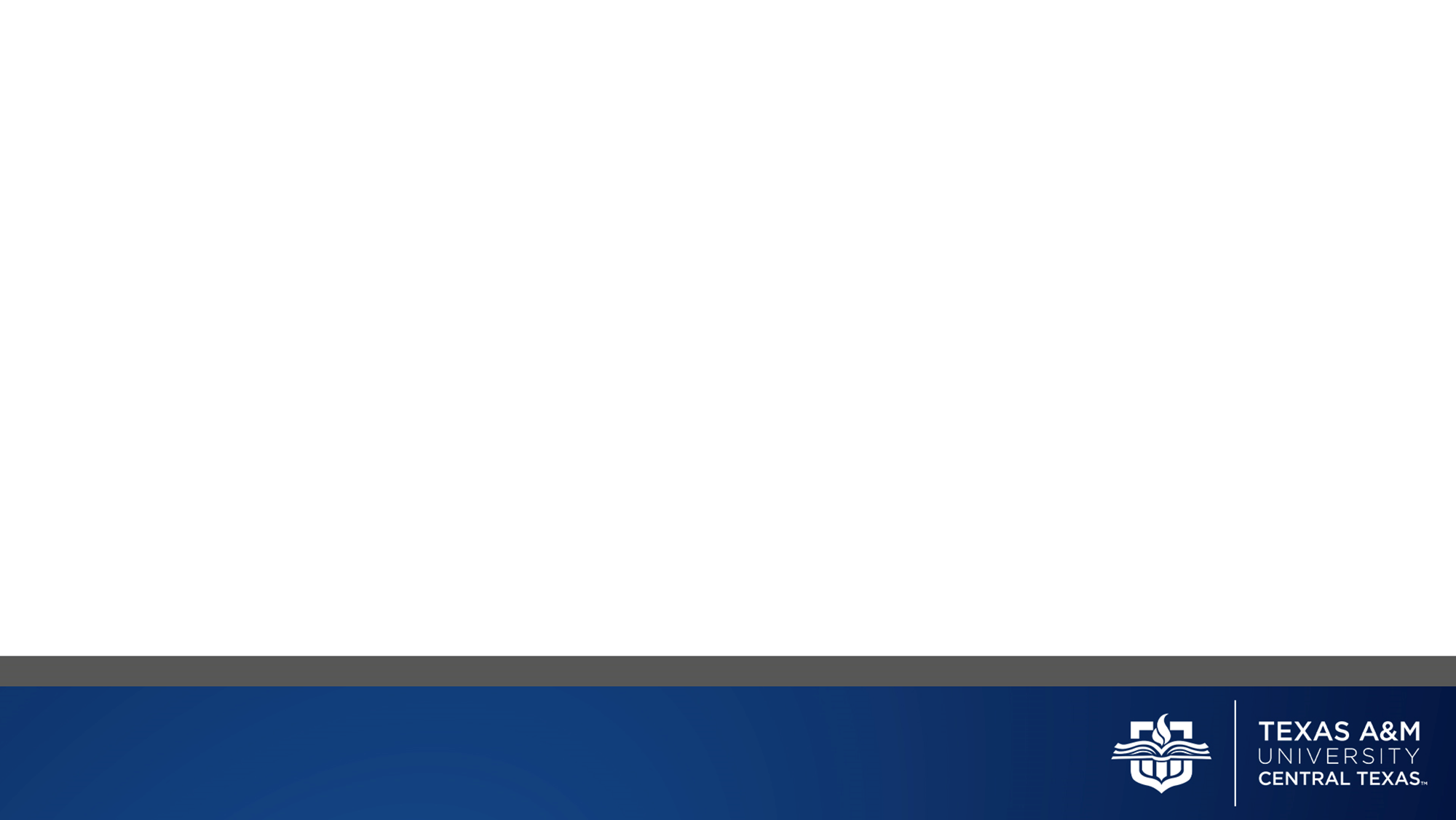 TAMUCT Psychology Program
Program guiding beliefs (Schwegler, Shell, & Clark, 2024)
High impact practices across the curriculum (Linder & Hayes, 2018)
Students
100% transfer (i.e., upper-division only) 
Non-traditional 
Many need entry-level skills for success 
Primarily online (i.e., synchronous and asynchronous courses)
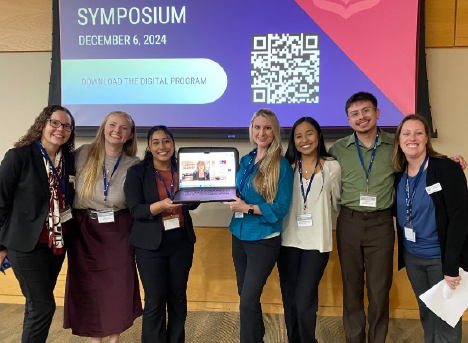 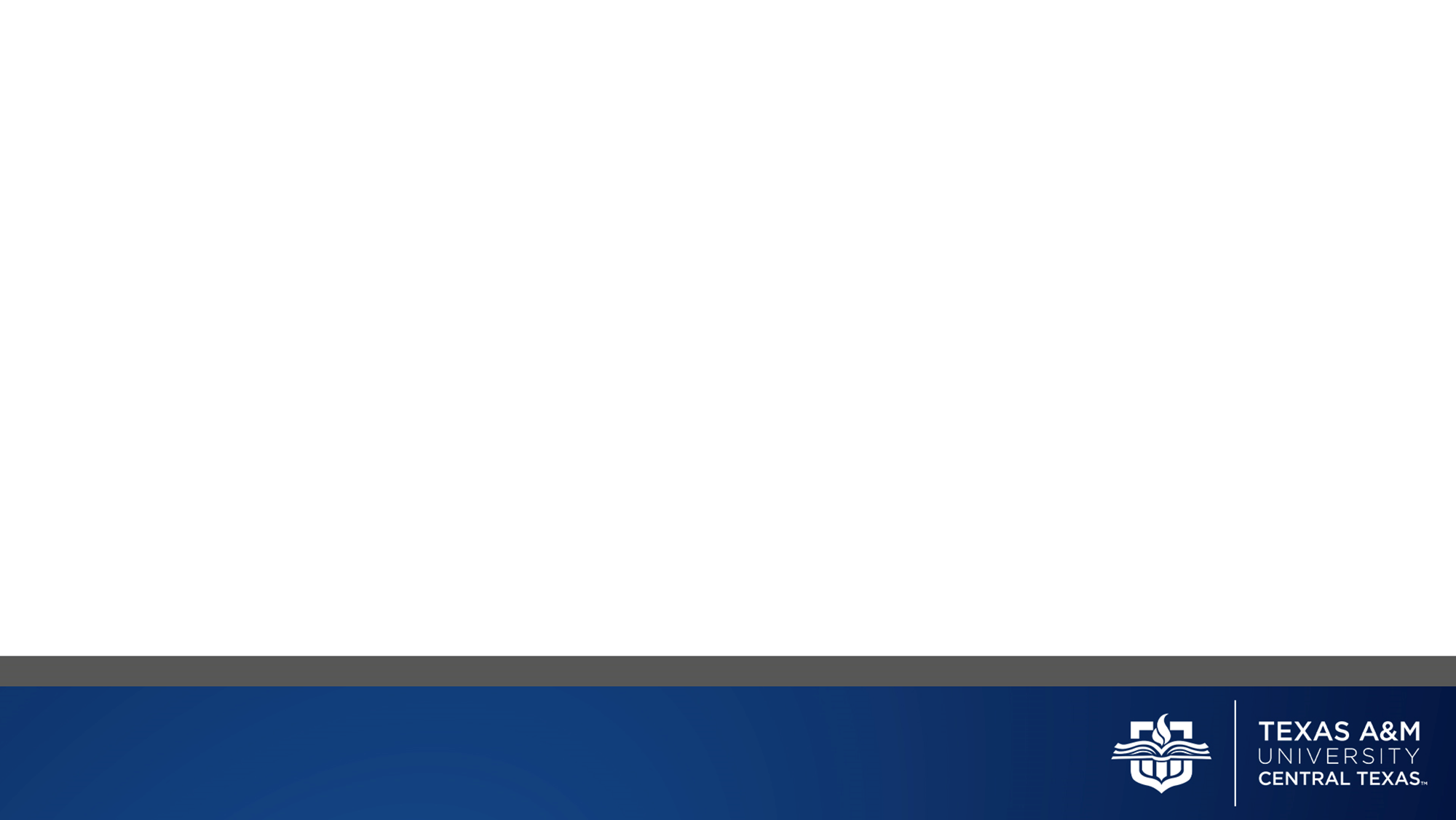 Mentorship and High Impact Practices
“A mutually beneficial relationship between a specified student group (i.e. mentee) and a more experienced student (i.e. mentor) who engages with the mentee in a structured helping capacity to cultivate strong relationships and provide peer-to-peer support.” (https://www.tbr.edu/student-success/hip-taxonomy-peer-mentoring) 
Benefits for all! (Newton & Ender 2010; Terrion, & Leonard 2007)
Mentee
Mentor
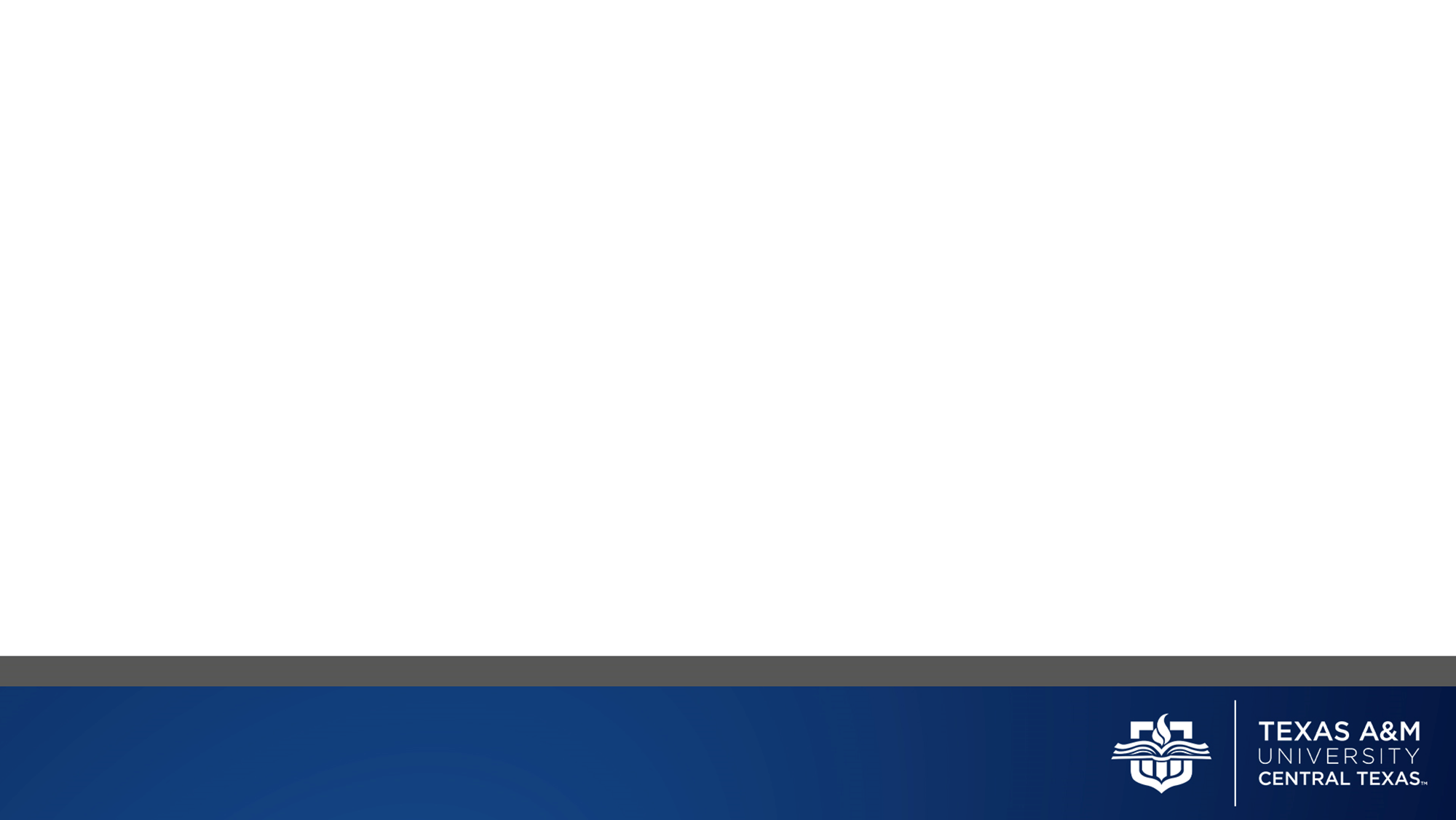 PSYC 3100 Psychology Major Seminar
Course plan (Moore & Shell, 2022; Shell & Moore, 2025)
Similar to First Year Seminar (High-Impact Educational Practice)
1-credit hour course
Online synchronous delivery

Course design embeds QM Standards that peer mentors model
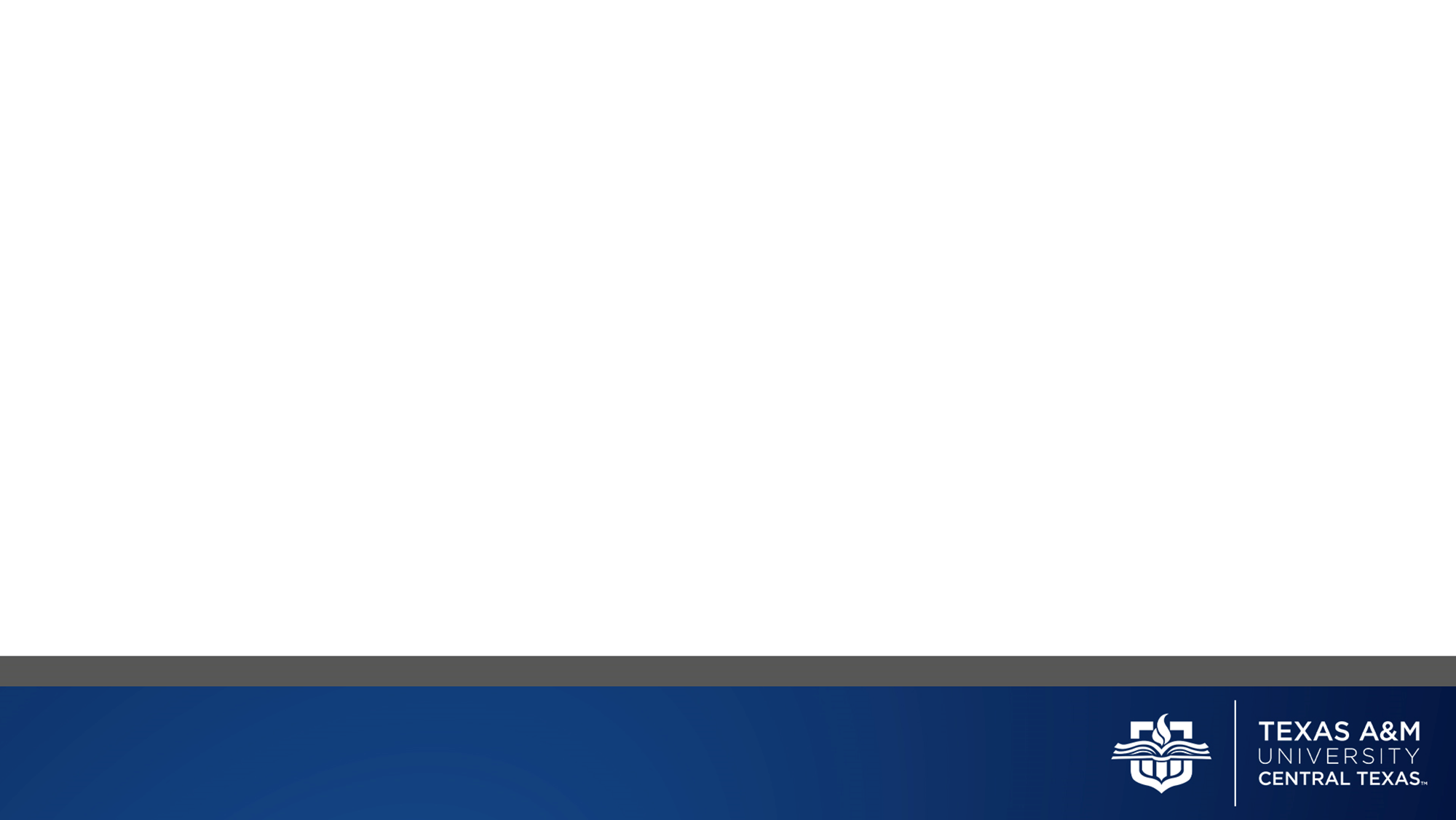 Course Learning Outcomes
2.1. The course-level learning objectives describe outcomes that are measurable.
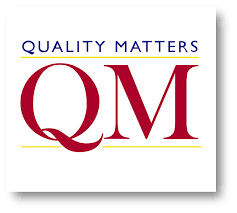 CLO1: Read, discuss, and apply core academic skills and soft skills
University resources
Psychology program resources
Careers in psychology
Course planning
Academic skills
Information literacy
Motivation and mindset
Mental health and well-being
CLO2: Engage in professional written and verbal communication
Professionalism
Networking/relationship-building
CLO3: Apply interpersonal and intercultural responsiveness
Cultural responsiveness
Civic engagement
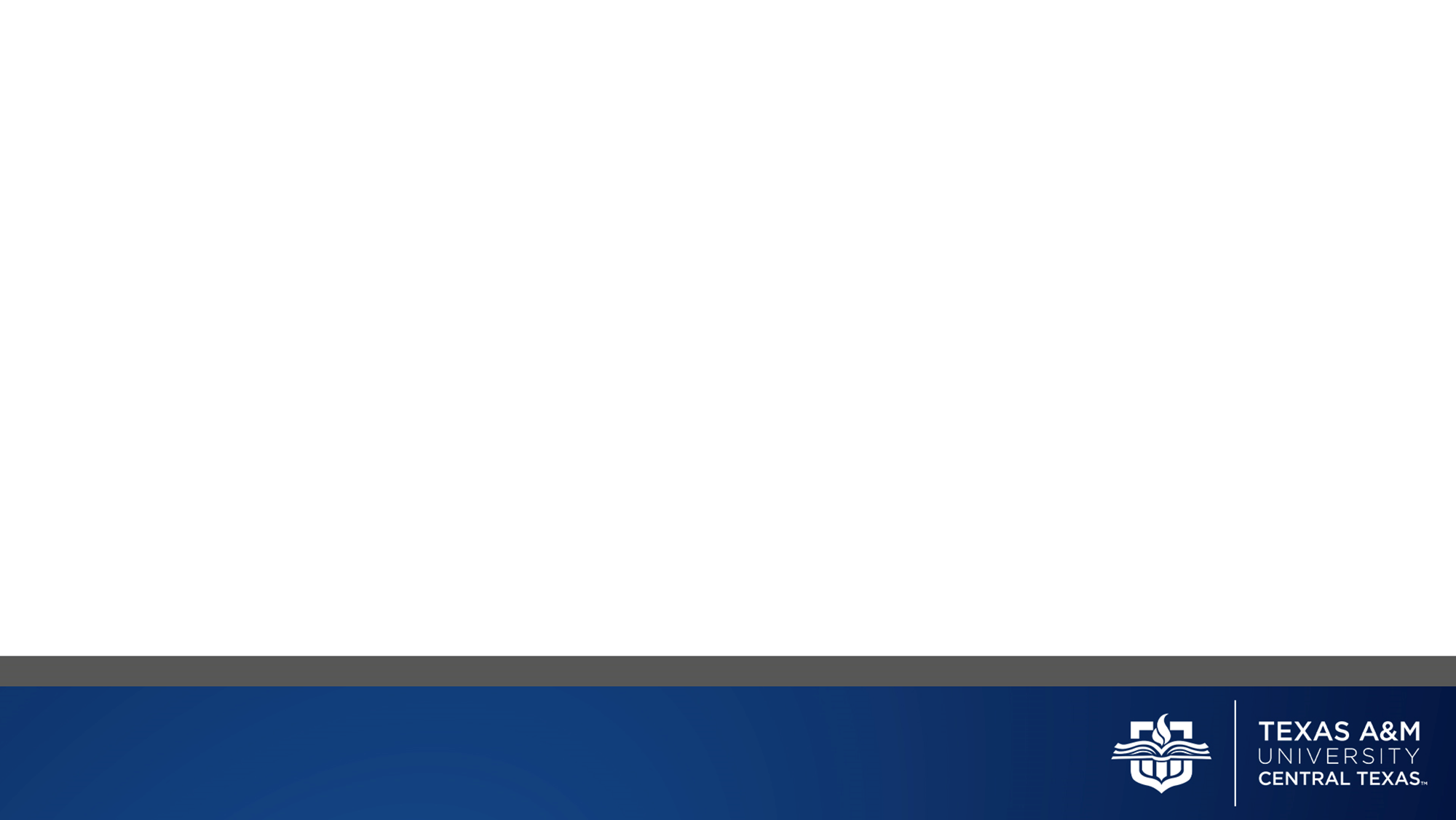 Defining the Peer Mentor Position
Upper-level undergraduate students
Enrolled in Internship course credit
Responsibilities
Attend class sessions
Plan class meetings with faculty
Model class participation (e.g., camera on)
Share experiences as student in program
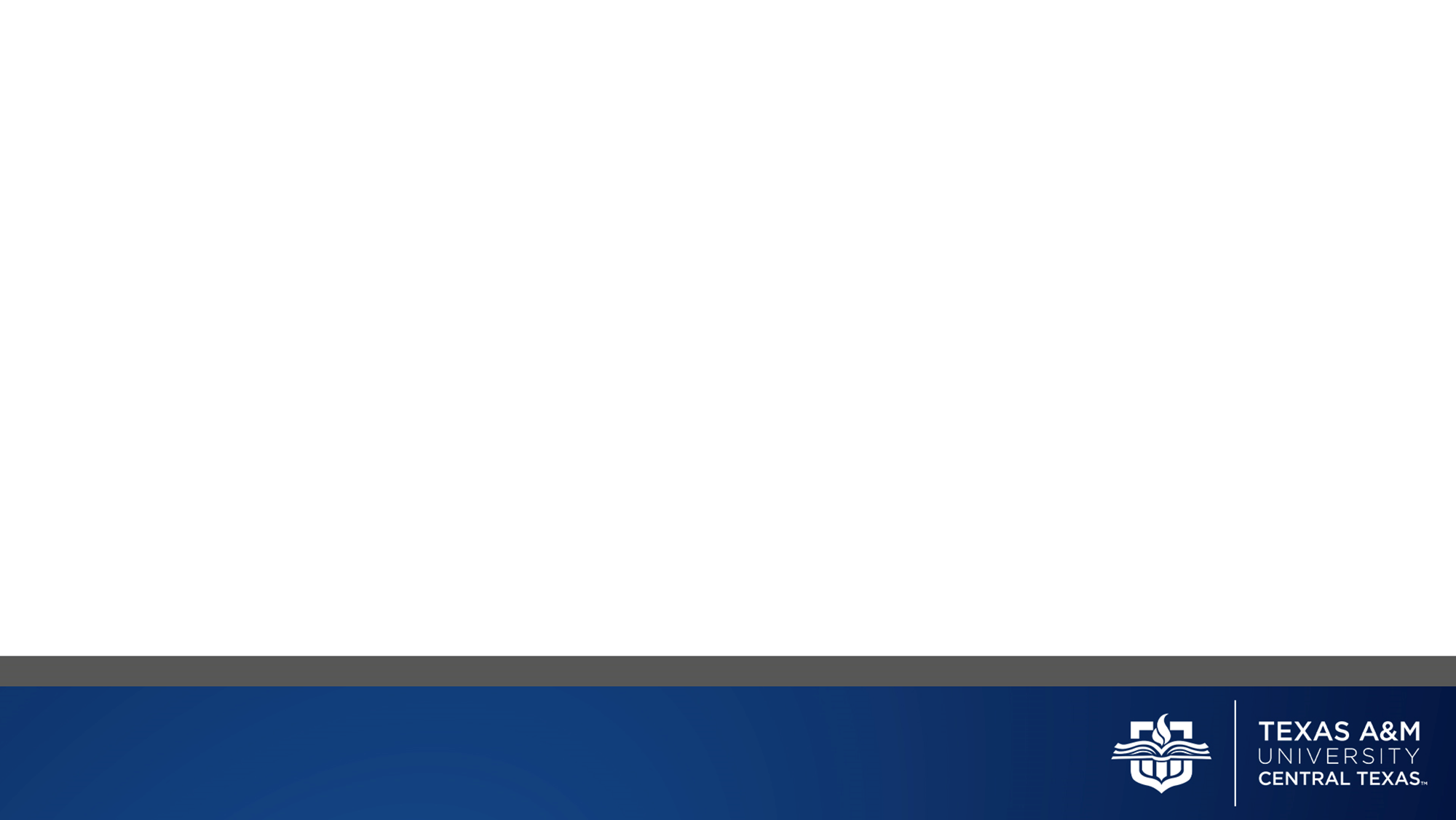 In-class Activities to Help Learners
Present one slide per class session (warmup or recap)
Host discussions
Demonstrate activities
Ask questions
Moderate chat
5.1 The learning activities help learners achieve the stated objectives.
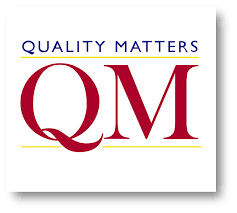 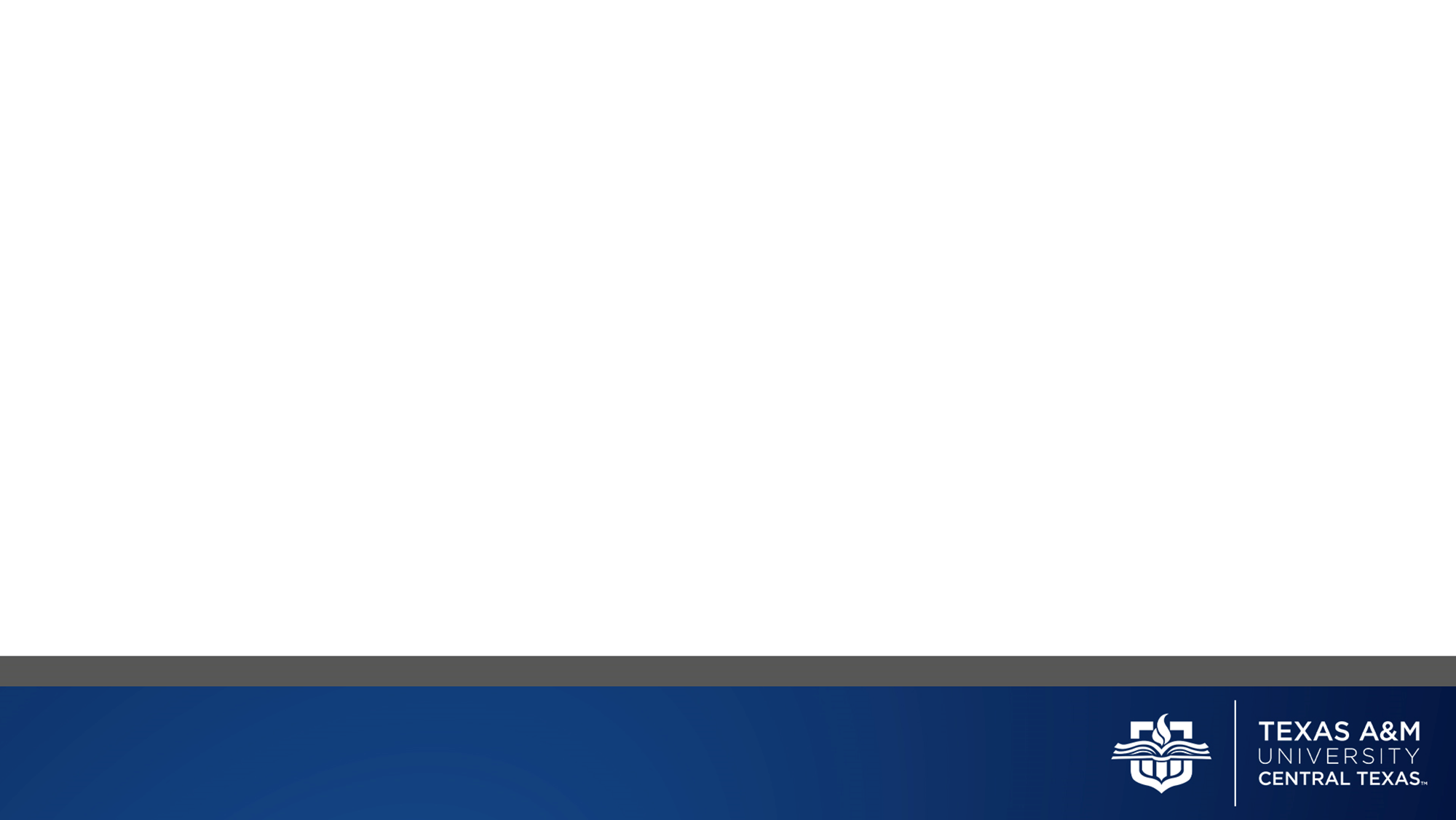 Opportunities for Interactions
Lead coworking breakout sessions on class topic
Hold one-on-one online meetings with mentees
Set up study groups
5.2 Learning activities provide opportunities for interactions that support active 
learning.
1.9 Learners have the opportunity to introduce themselves.
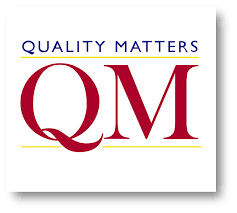 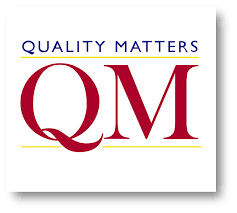 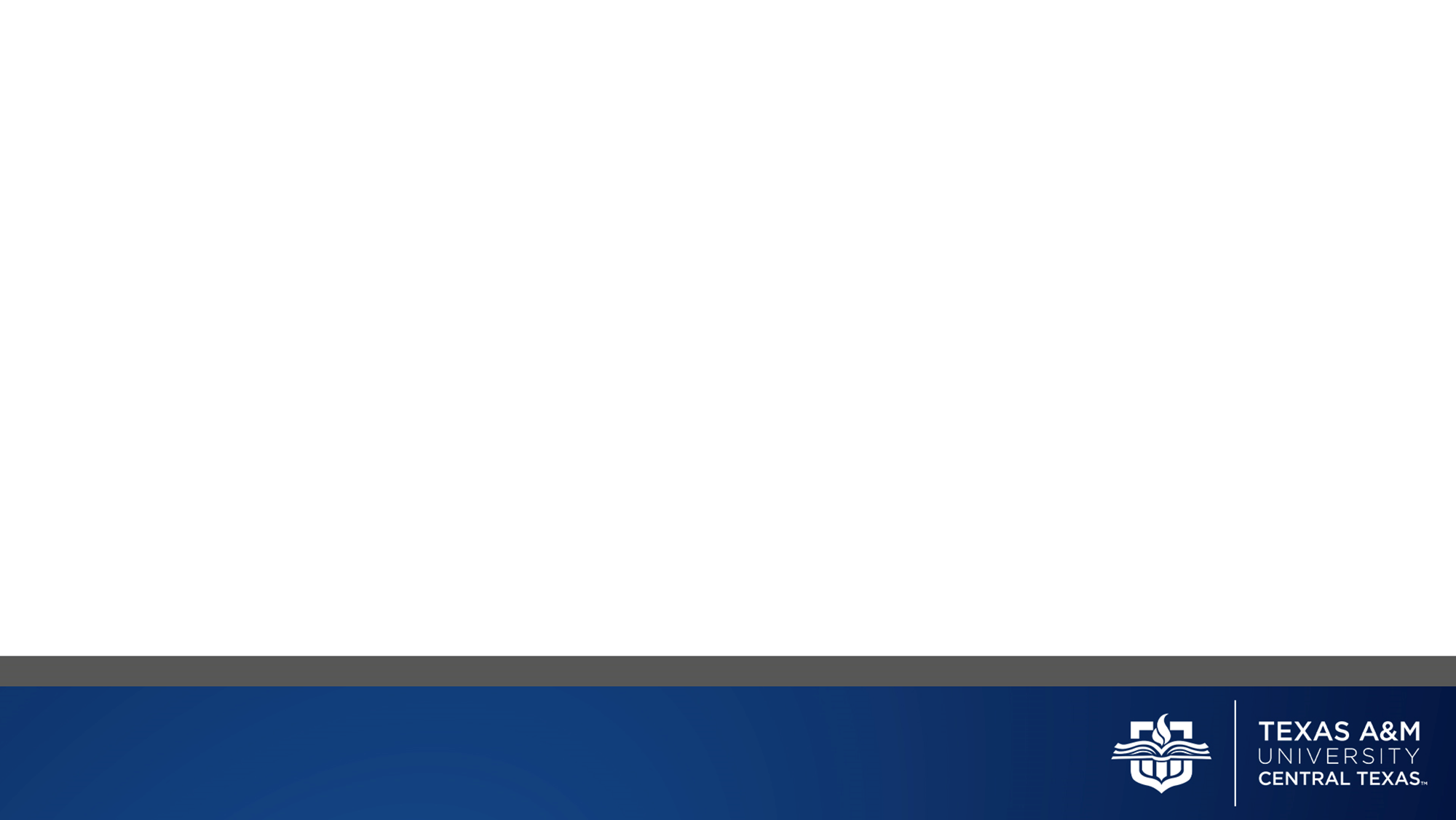 Promoting Resources
Tutoring on course technology or resources (not course content)
Collecting and sharing step-by-step videos
Building a library of support resources (e.g., Canvas page with resources for each topic)
6.2 Course tools promote learner engagement and active 
learning.
6.1 The tools used in the course support the learning 
objectives.
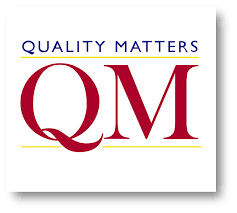 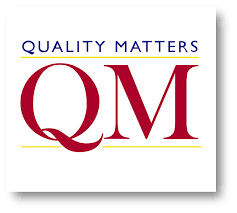 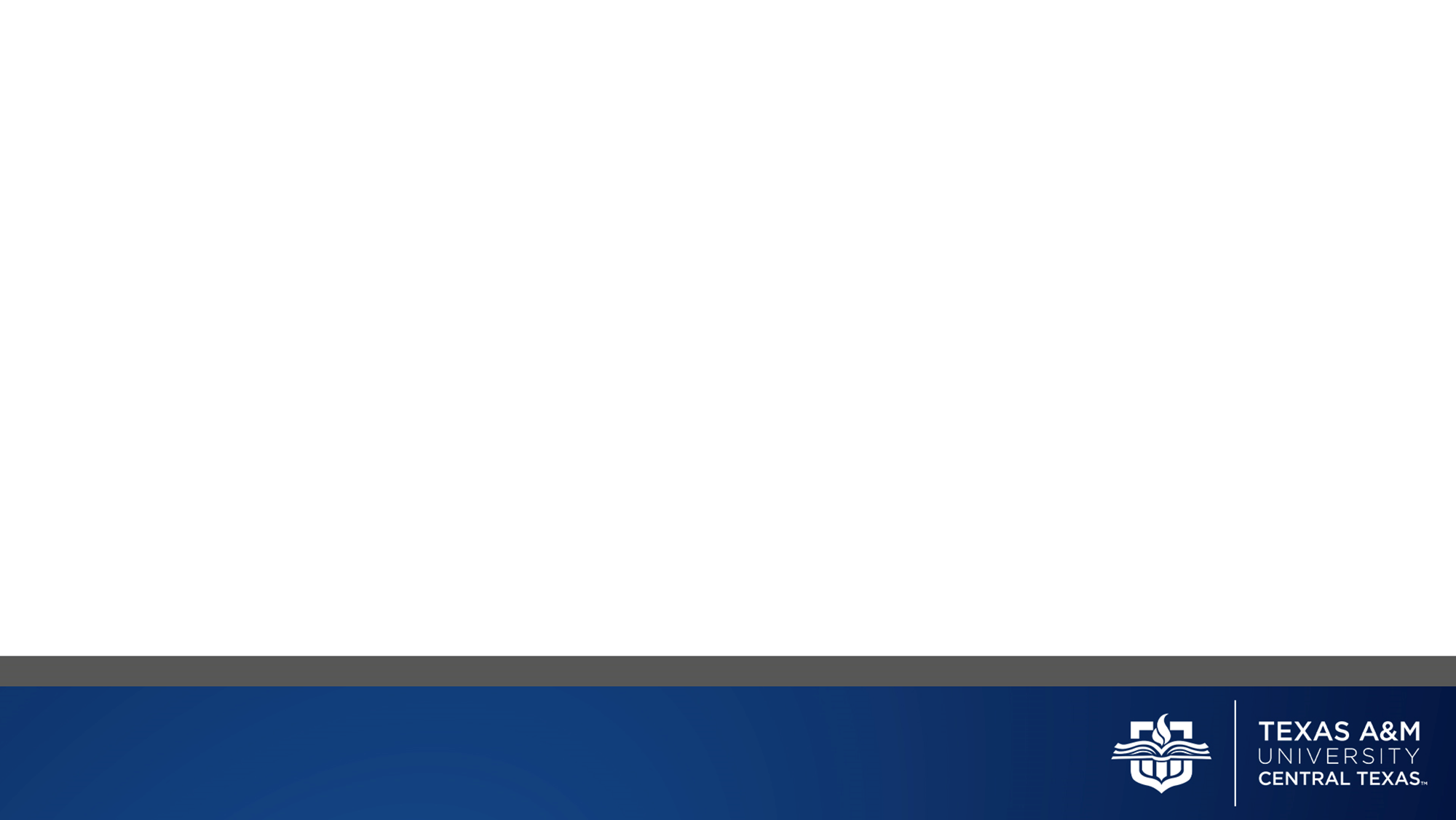 Faculty-mentor Interactions
Collaborative process
Faculty and peer mentors for all sections
Generate new content 
Develop engagement strategies to implement in class
Solve problems through collaboration and discussions
5.3 The instructor’s plan for regular interaction with learners in substantive ways during 
the course is clearly stated.
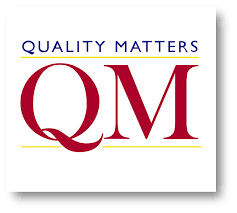 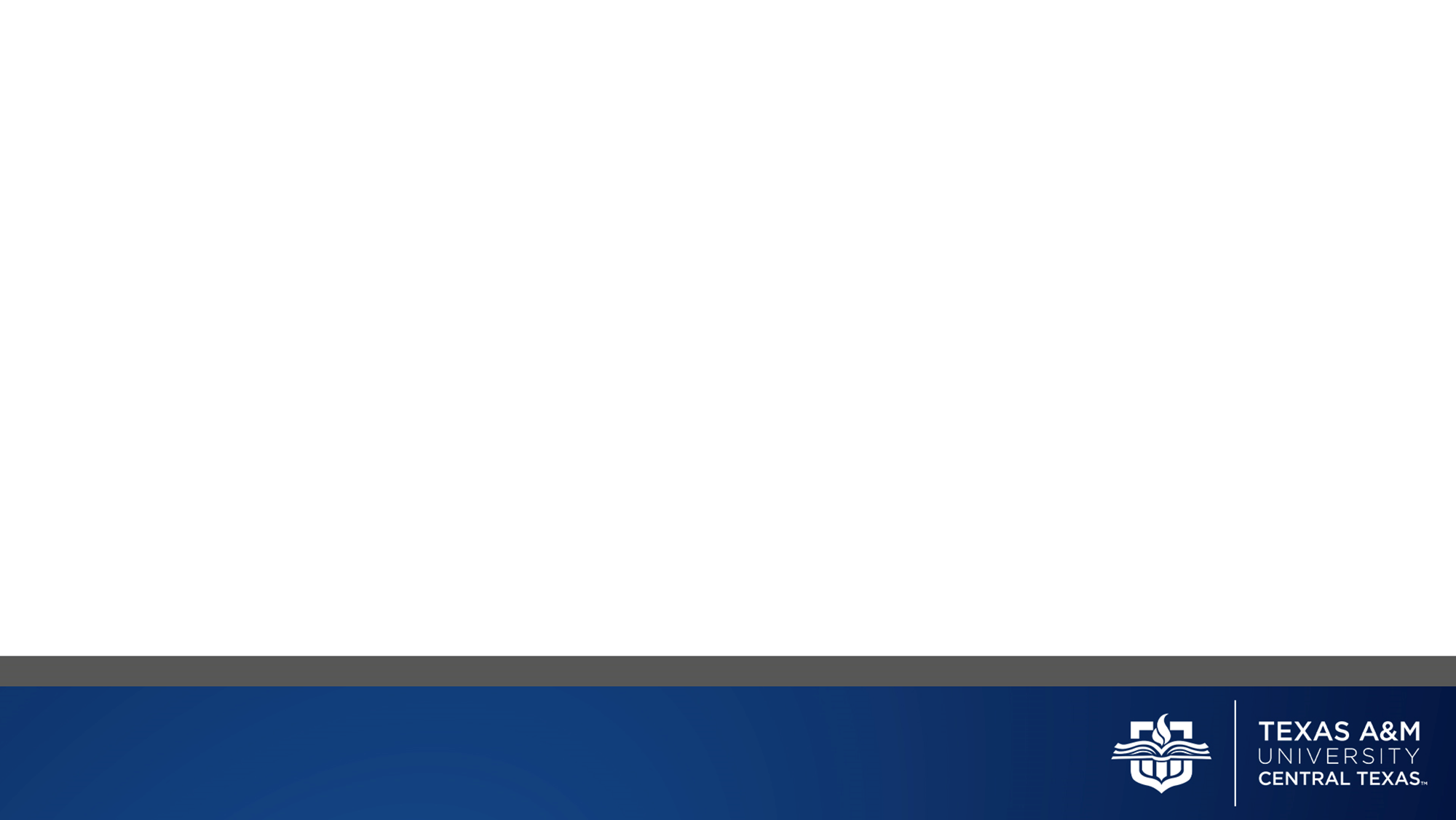 Example Lesson and Mentor Role
CLO1: Read, discuss, and apply core academic skills
Module LO: Create a draft of degree plan and course schedule
Before Class
Develop example degree plan
Share with faculty any issues with registration
     or scheduling
During Class
Share example of degree plan
Breakout rooms to provide support as students develop their own plans
After Class
Debrief with instructors and how to change for next semester
2.2 The module/unit-level learning objectives describe outcomes that are measurable and consistent with the course-level objectives.
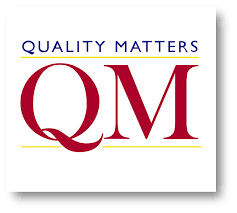 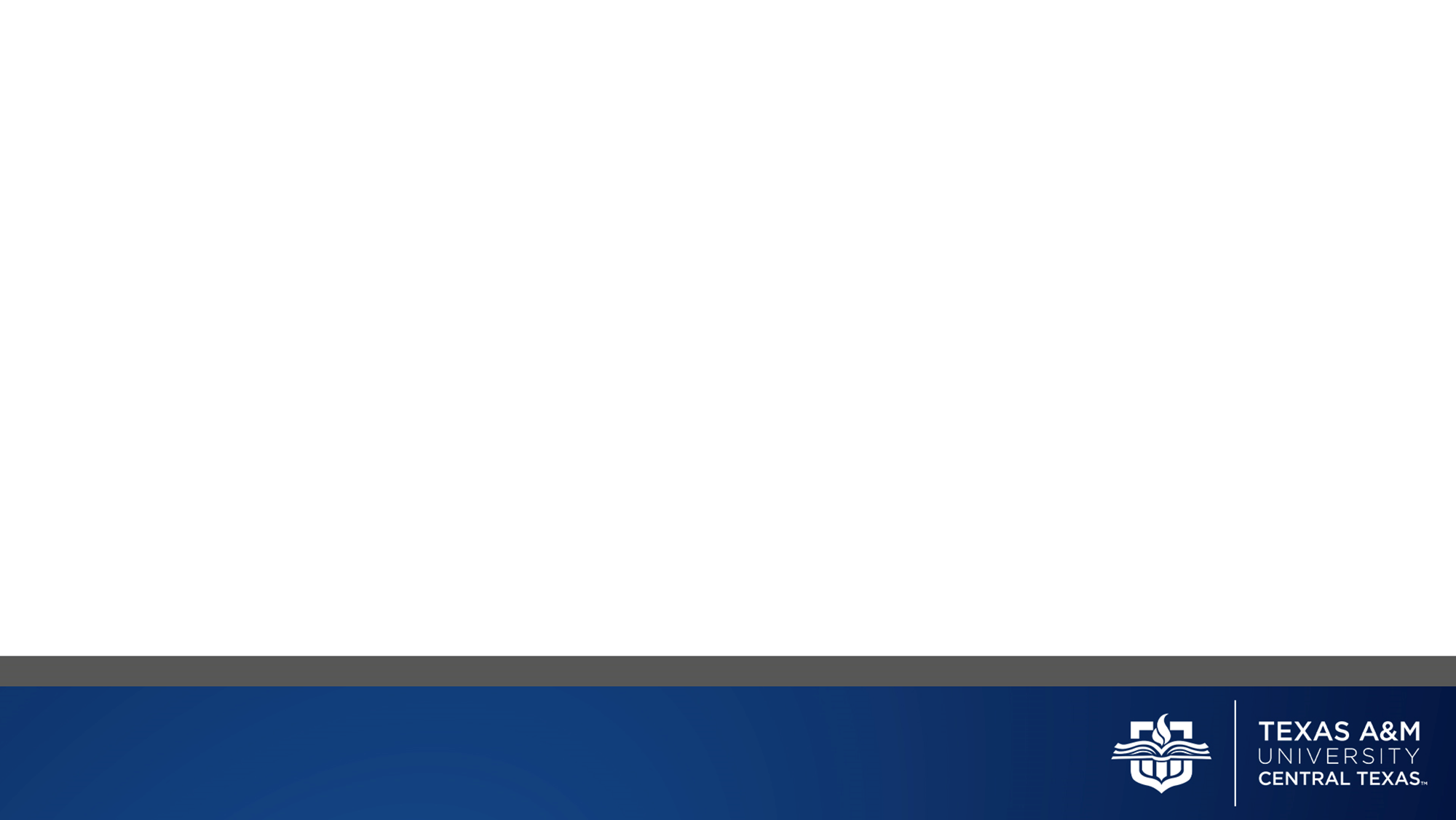 Creating the Peer Mentor Role in the LMS
Peer Mentor role has the following access in Canvas:
View, create, and participate in Discussions (enable permissions)
View-only access to all course content
Ability to use course messaging (Canvas inbox) for individual student communication
No access to student information
No independent course building
No grading
6.2 Course tools promote learner engagement and active 
learning.
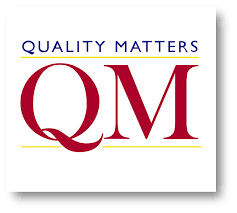 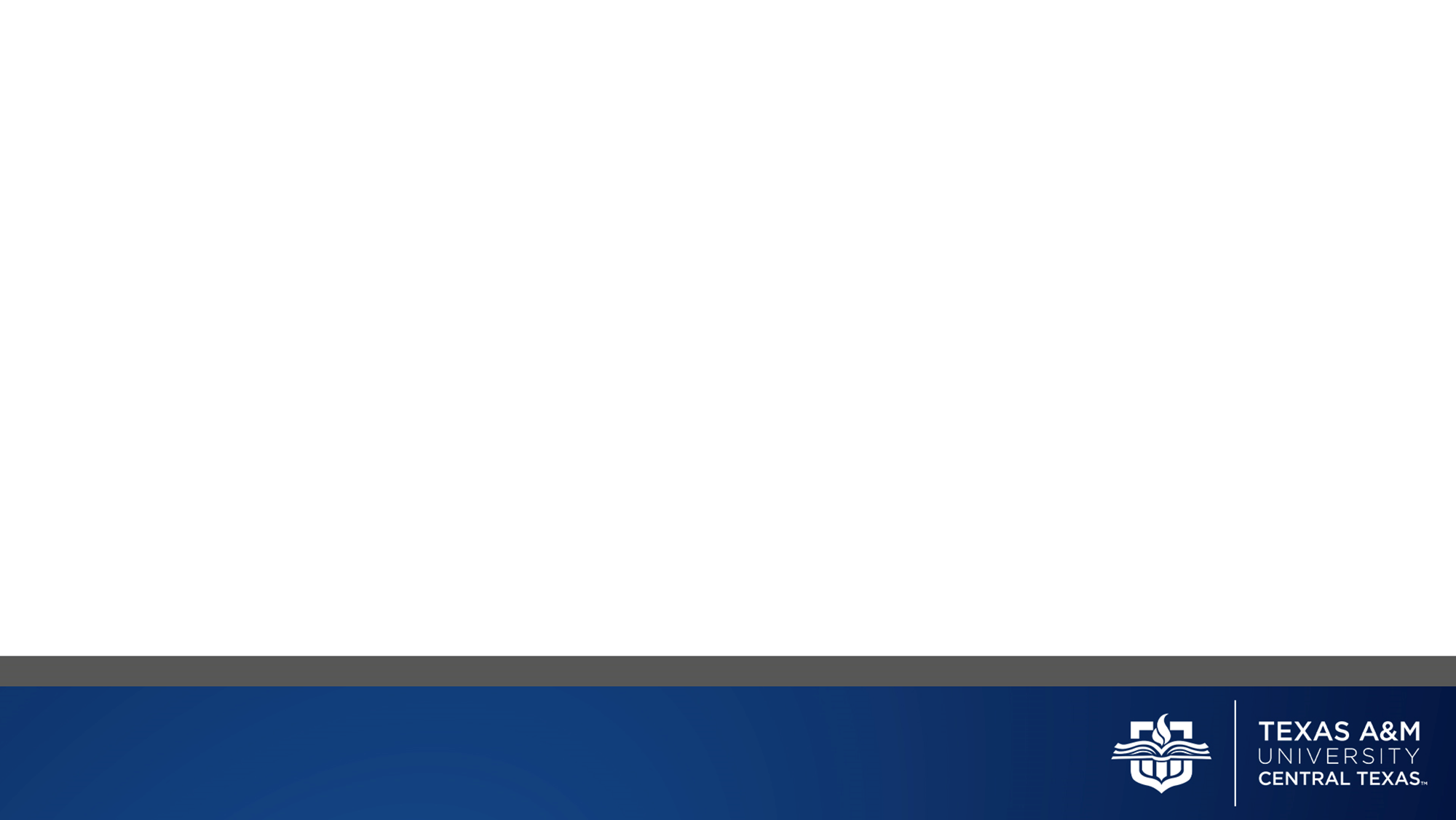 Effectiveness: Mentee Perspectives
32 students enrolled in three course sections with three different mentors (1-5 point scale)
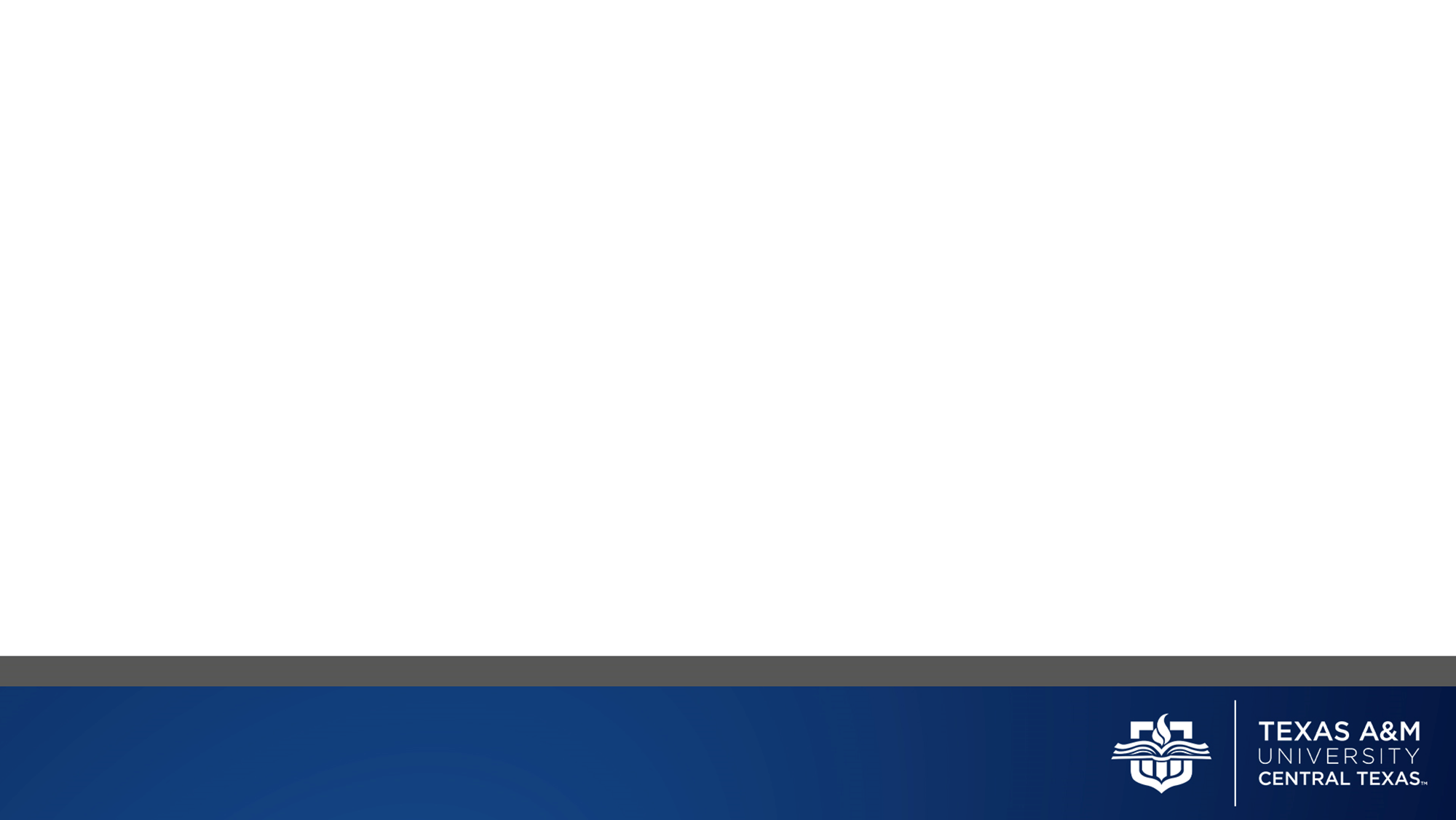 Mentee Comments – Initial Coding
Emerging Themes – Mentor Helped Your Learning Experience?
Triggered positive affect, n = 8 comments
Comfort, motivation, support
Shared personal experiences, n = 17
Answered questions, stimulated discussion, related as a student
Provided academic support, n = 7
Tutorial tools, tips for courses, course content
Provided advising support, n = 13
Course planning, program expectations
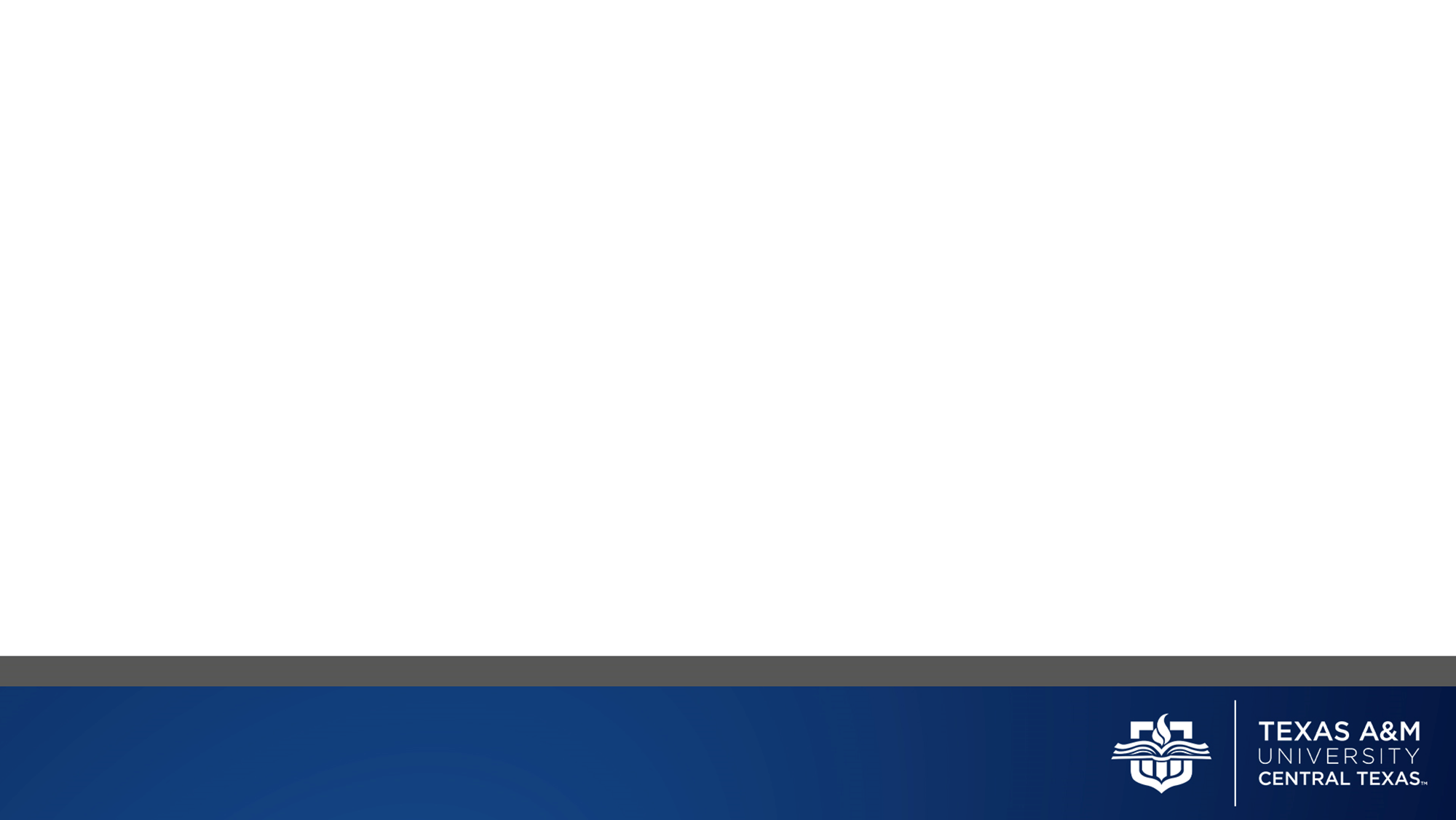 Mentee Comments – Initial Coding
Emerging Themes – Other Ways Mentor Could Contribute?
No comments, n = 10
Great job! Nothing  more is needed, n = 17
Excellent, no ways to improve, amazing job!
Recommendations, n = 6
Discuss elective courses and student club activities
Share more personal experiences so students don’t feel alone
More 1:1 meetings
Add mentors to other courses to help with content
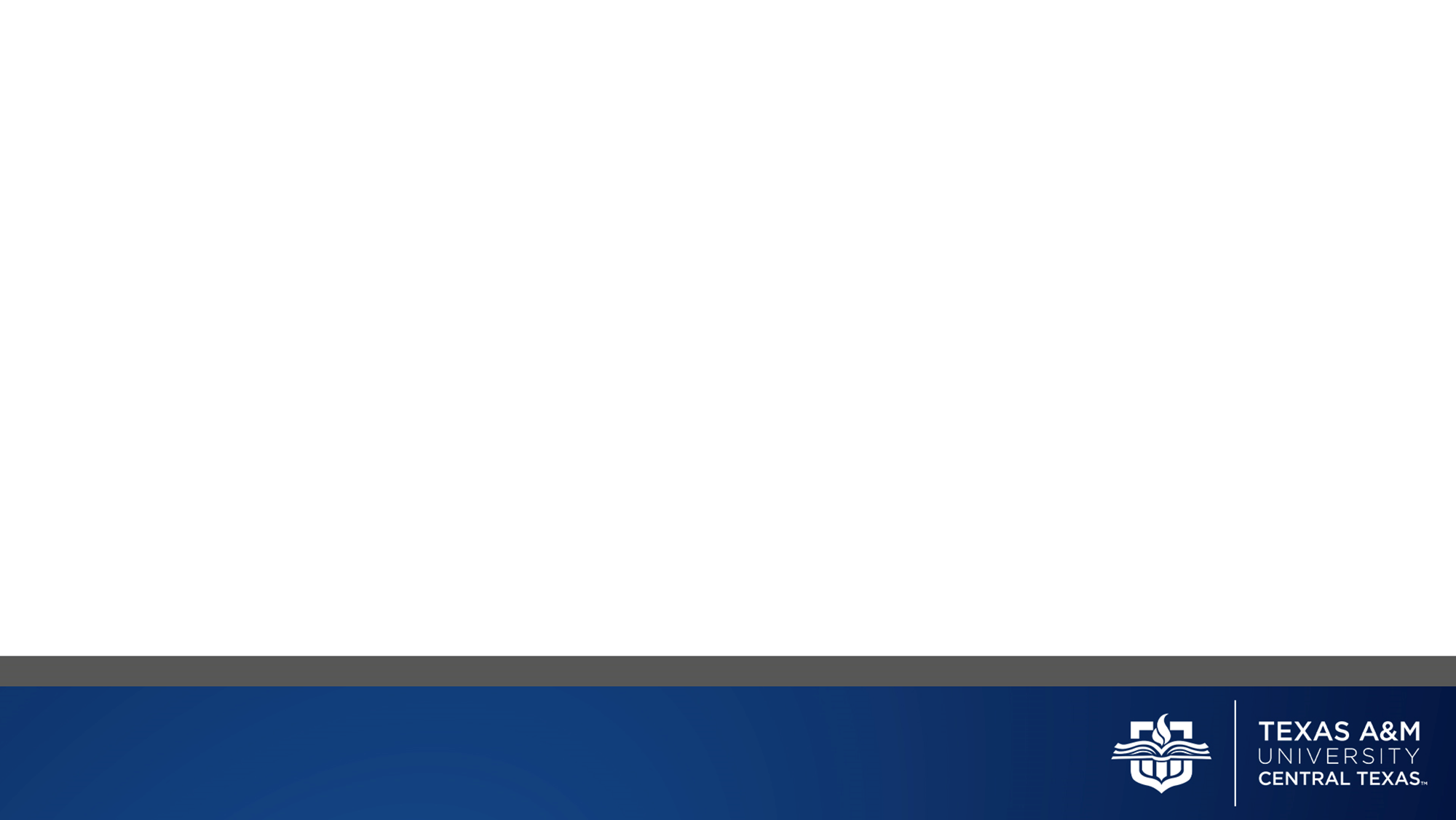 Mentee Comments – Initial Coding
Emerging Themes – Other Comments about the Mentor Role?
No comments, n = 16
Valuable experience, n = 17
Loved her, motivational, super helpful for learning, great to have
Recommendations, n = 2
Expand mentors to include graduate students 
Add mentors to other courses
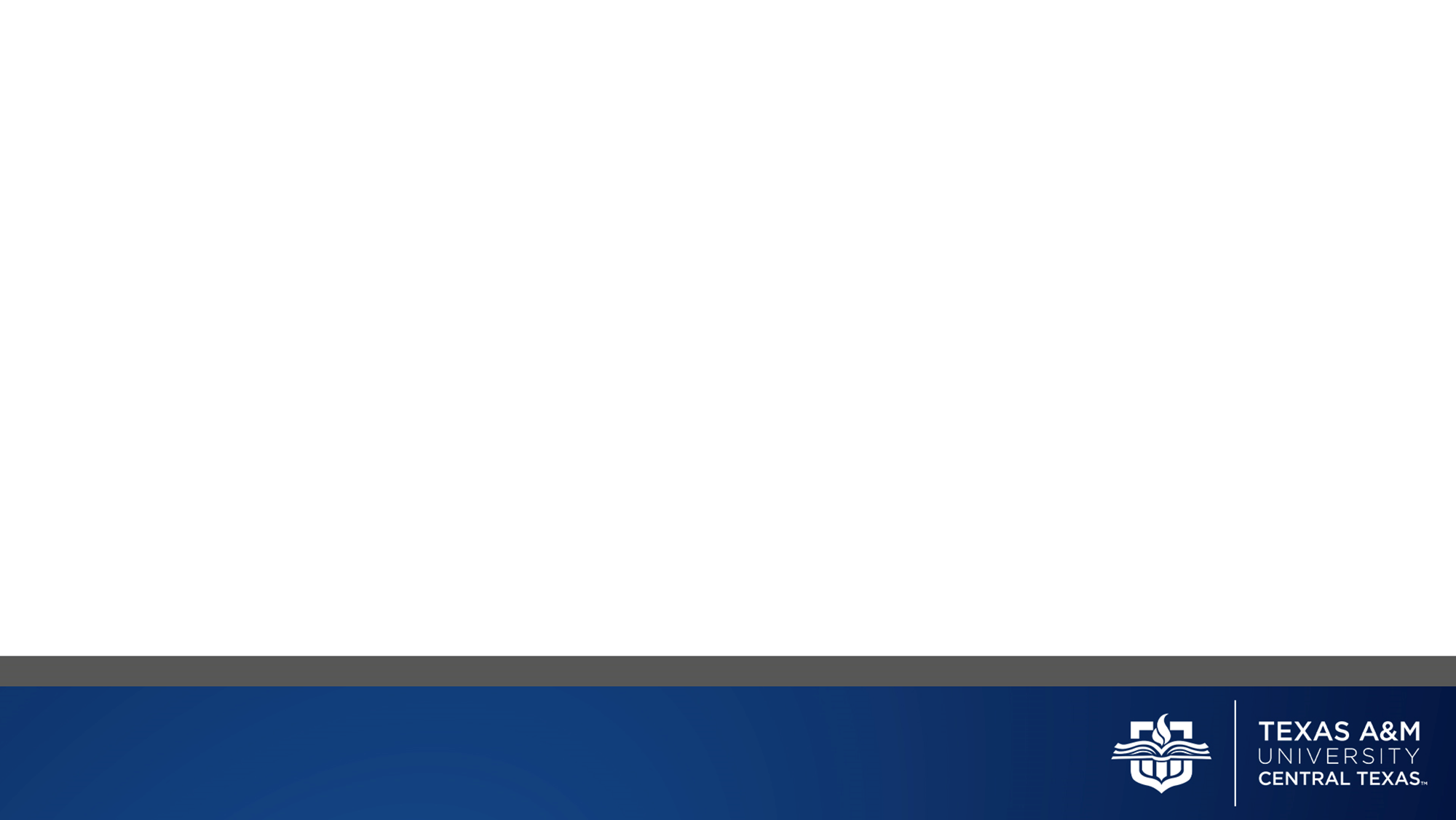 Effectiveness: Mentor Perspectives
Progress on Program/Discipline Learning Outcomes (Inspired by APA Board of Educational Affairs Task Force on Psychology Major Competencies, 2023)
Professional Values and Ethical Standards
Presentation Skills
Skills, Competencies, and Points of View Needed by Professionals
Interpersonal and Intercultural Responsiveness
Direction for Life after Graduation
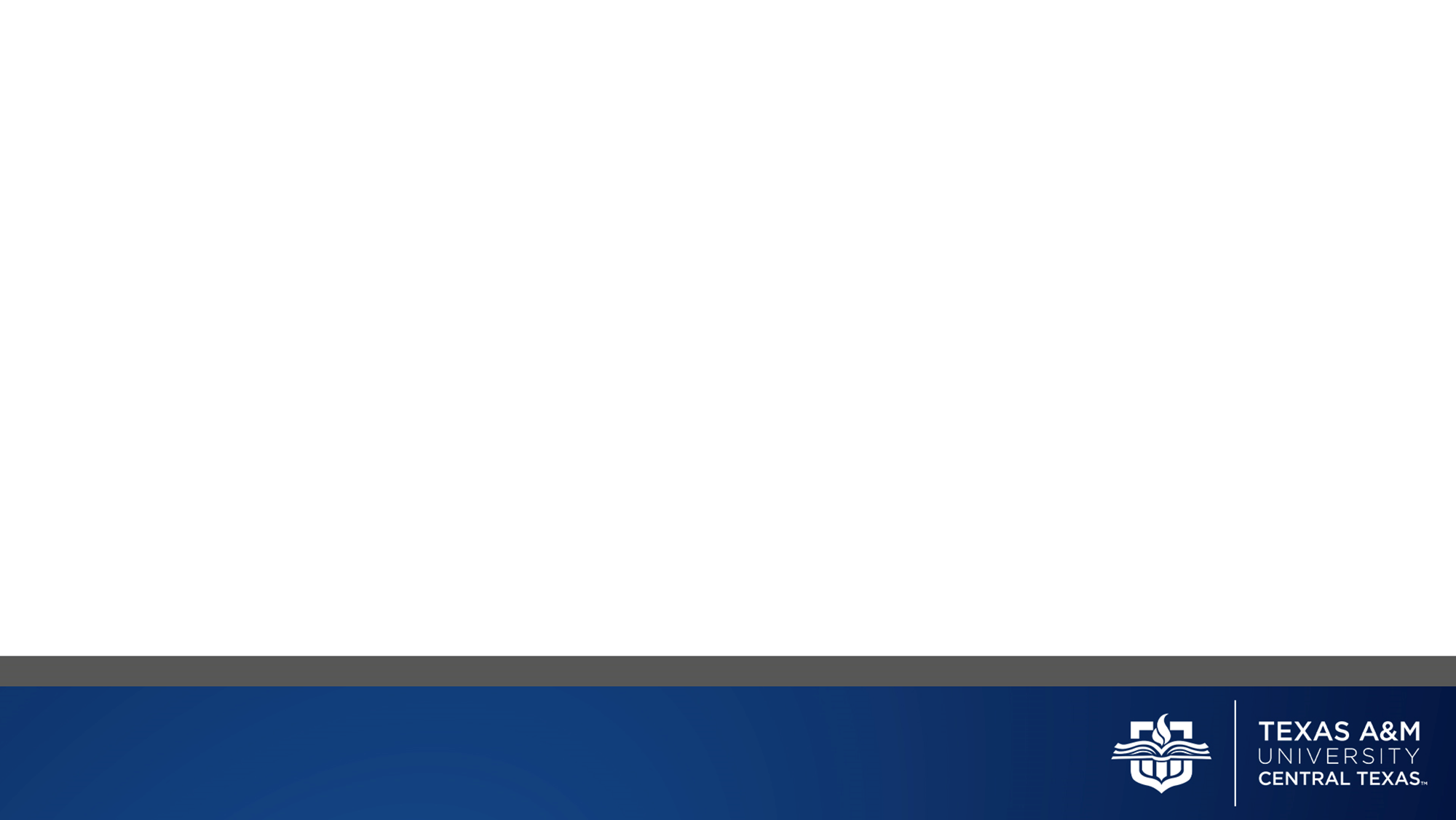 Effectiveness: Mentor Perspectives
Mentor Experiences (Inspired by Marshall, Dobbs-Oates, Kunberger, & Greene, 2021)
Growth 
Relational Knowledge and Skills
Self-Awareness
Career Identity and Development
Challenges 
Learning the Mentor Role
Relating to Students
Student Engagement
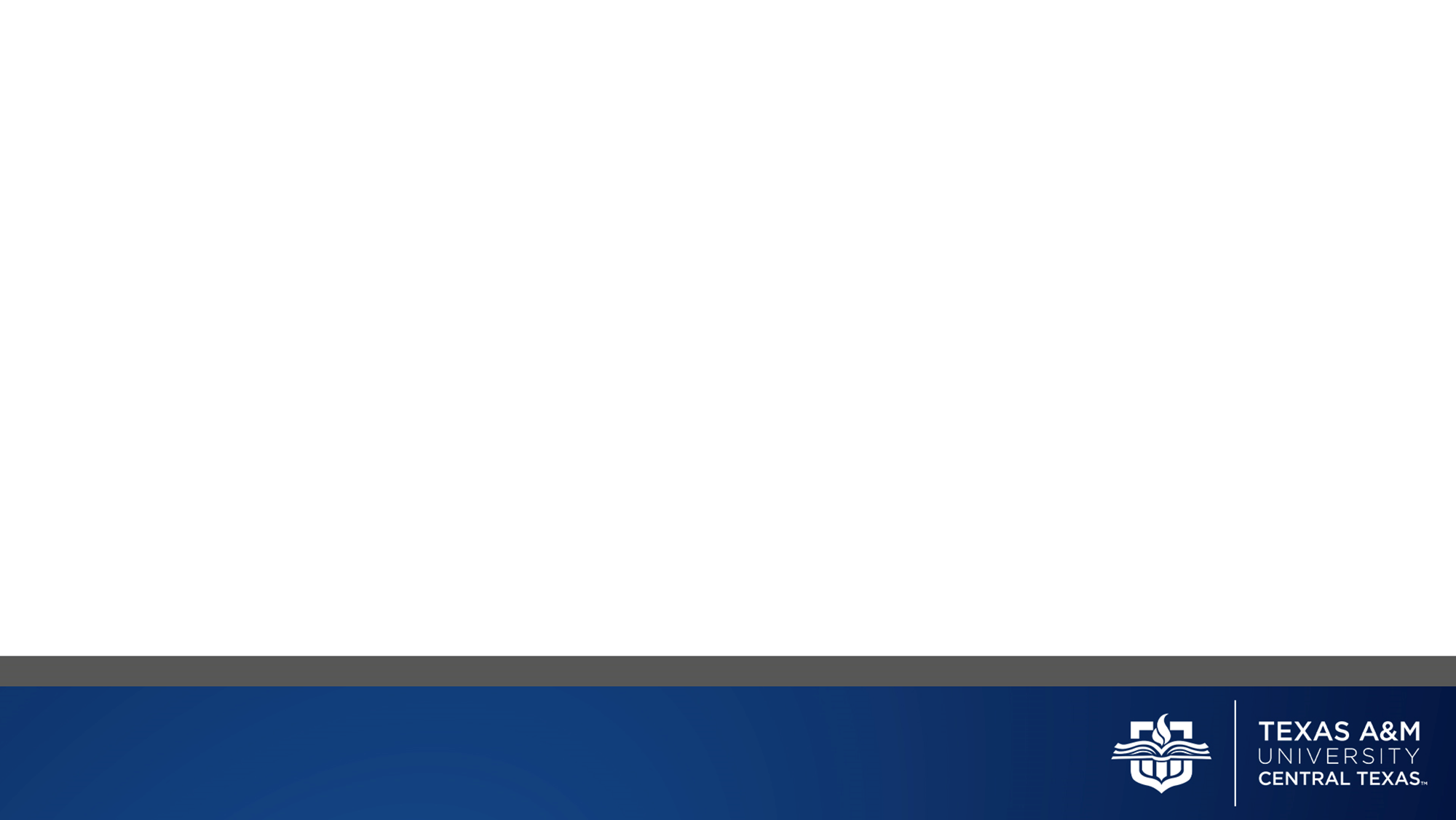 Effectiveness: Mentor Perspectives
Group Identification with TAMUCT Psychology Department (Leach, van Zomeren, Zebel, Vliek, Pennekamp, Doosje, Ouwerkerk, & Spears, 2008)
Solidarity
Satisfaction
Centrality
Individual Self-Stereotyping
In-Group Homogeneity
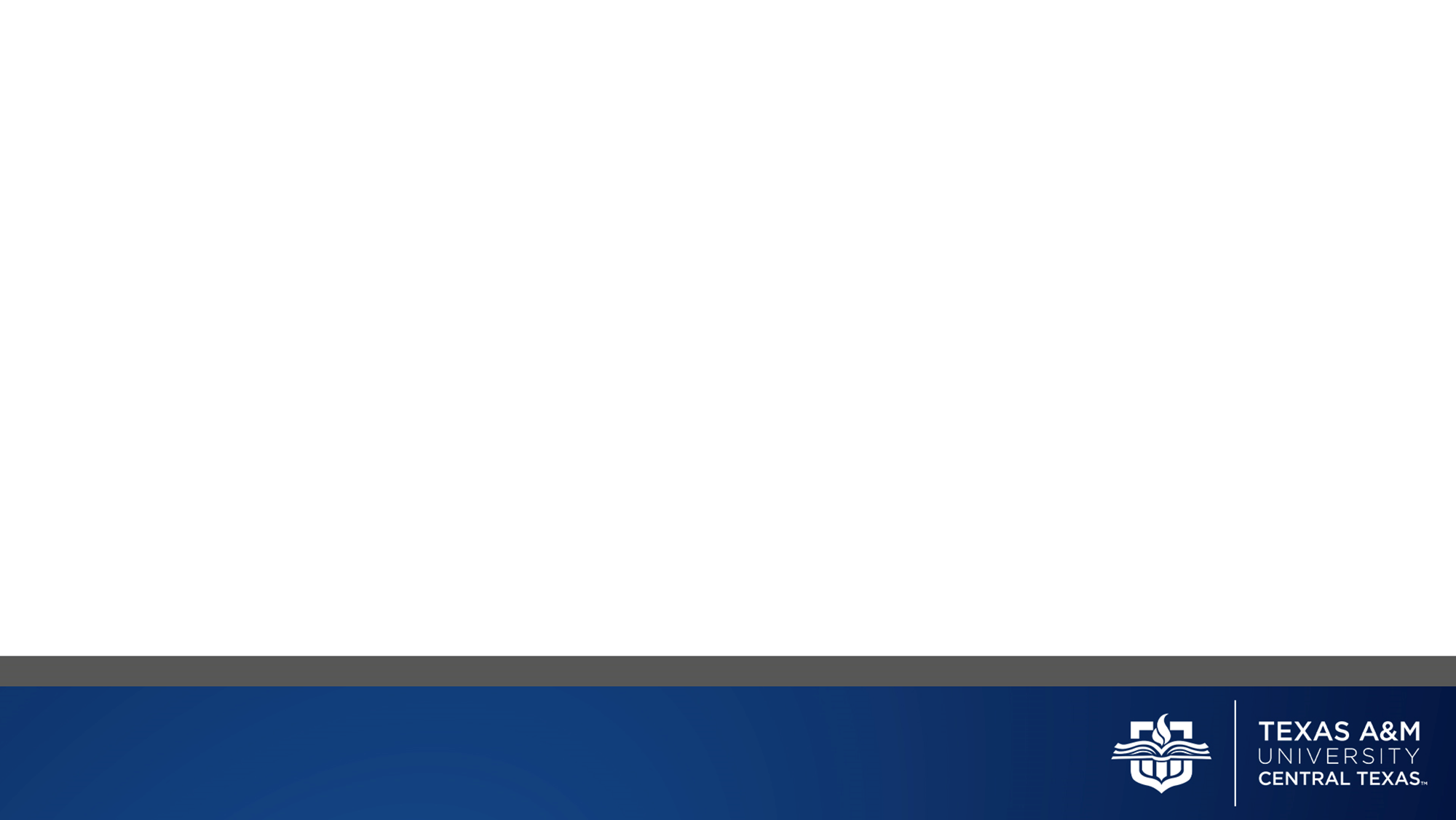 Effectiveness: Group Identification
*
*
*
ϯ p < .10
* p < 05
ϯ
*
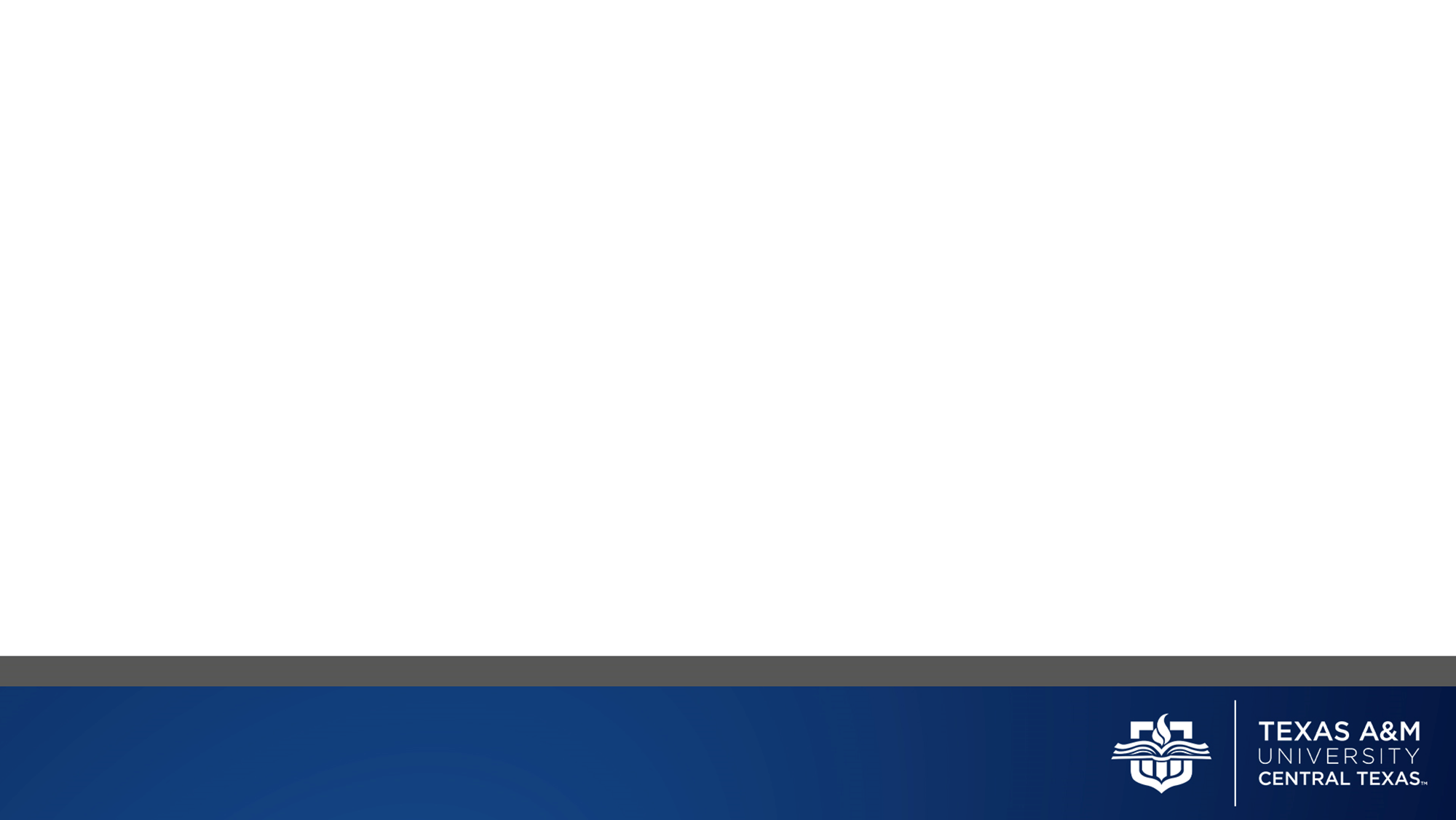 Effectiveness: Mentor Perspectives
Too few mentors for quantitative data analysis on other variables
So far, mentors reported high development on
Ability to relate to others, listen, provide feedback
Improved relationship with faculty
Seeing self as a leader and recognizing growth in own educational experiences
Understanding psychology field and own career interests and opportunities
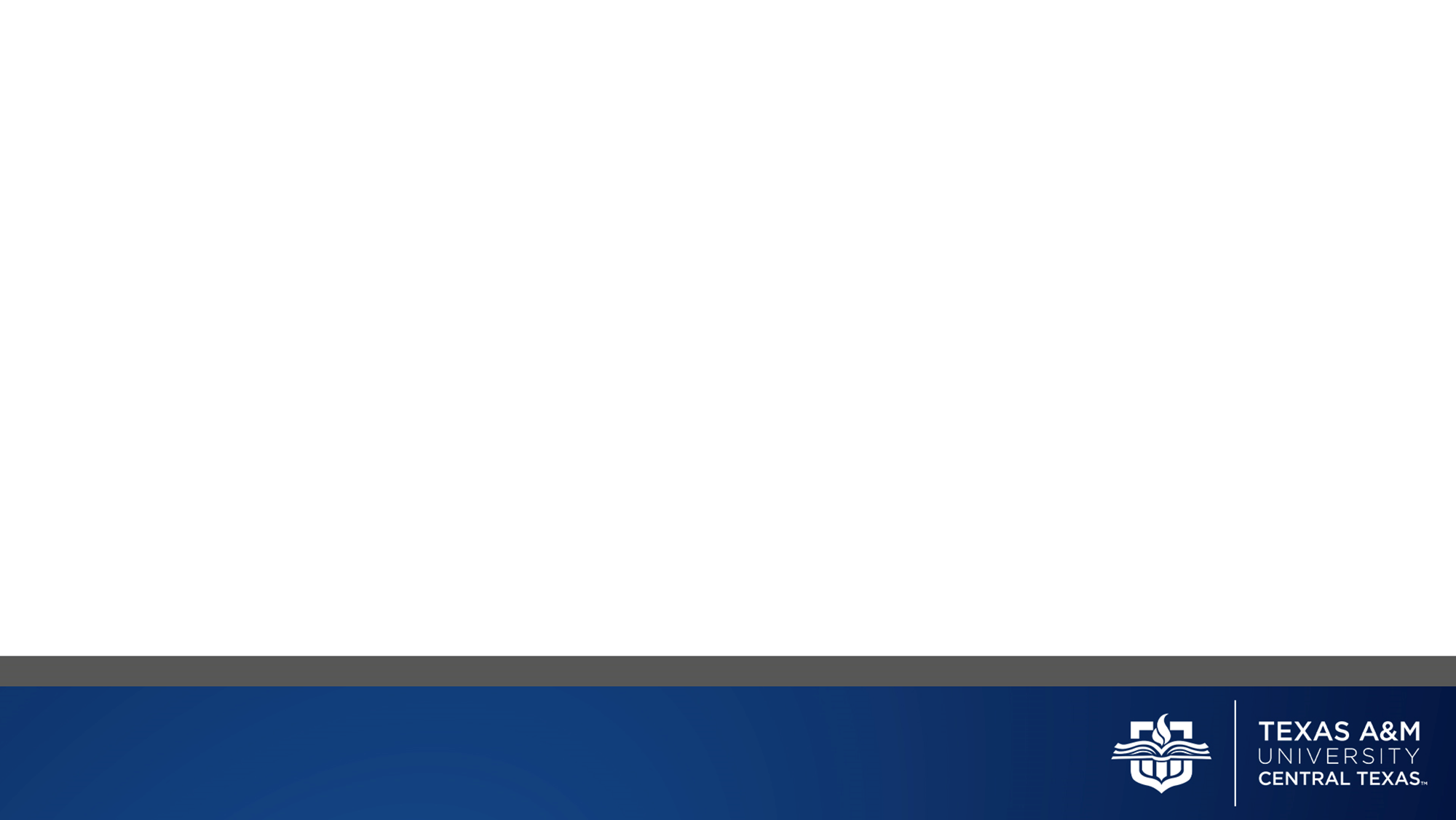 Barriers and Opportunities
Institutional norms
Student resistance to synchronous courses and engagement
Identifying potential mentors  
Mentor application process
Faculty evaluation of prospective mentors
Implementing in multiple courses
Lead mentor
Brainstorm and check in on new mentors
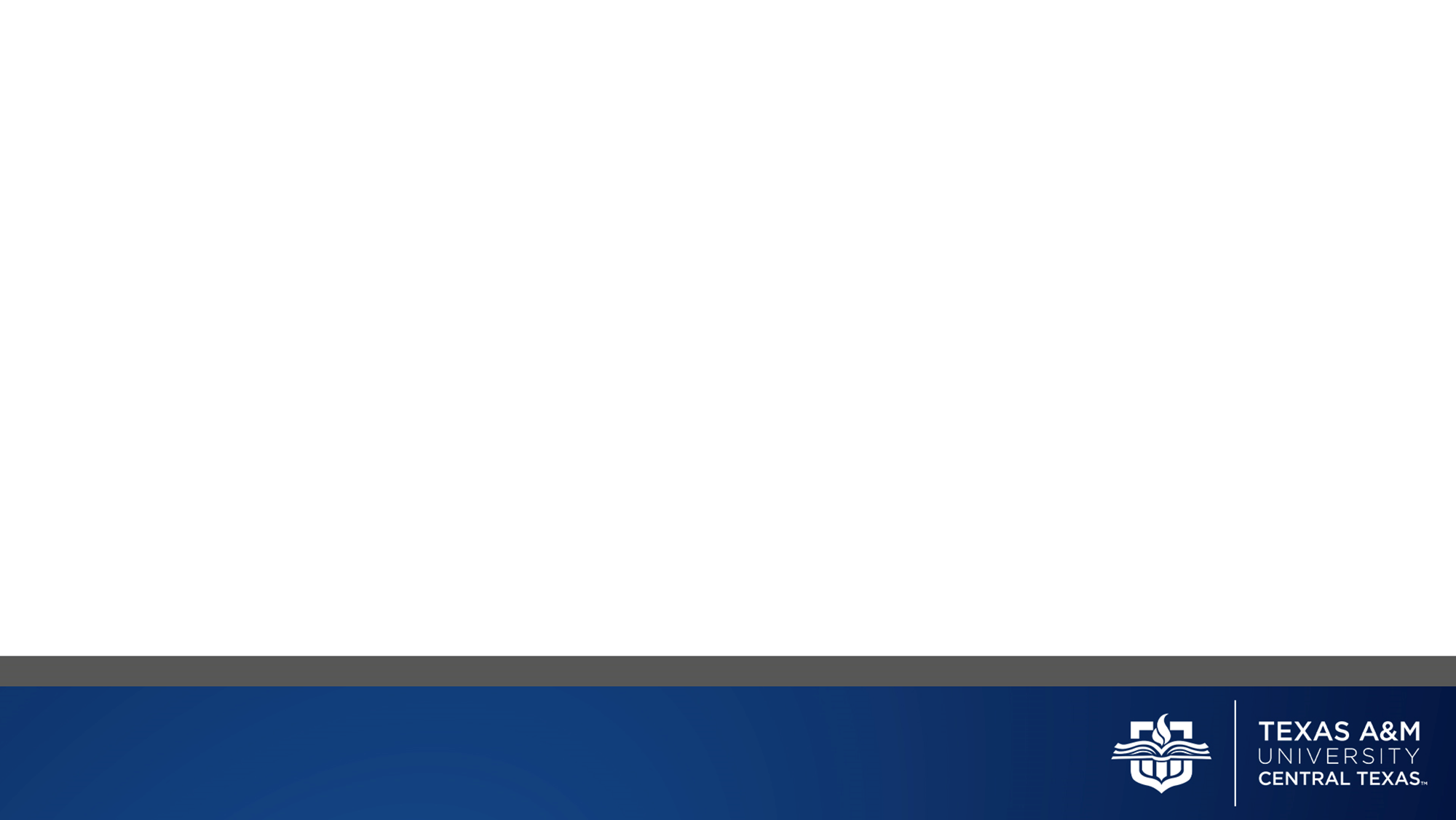 Discussion
Padlet: Benefits of Peer Mentorship
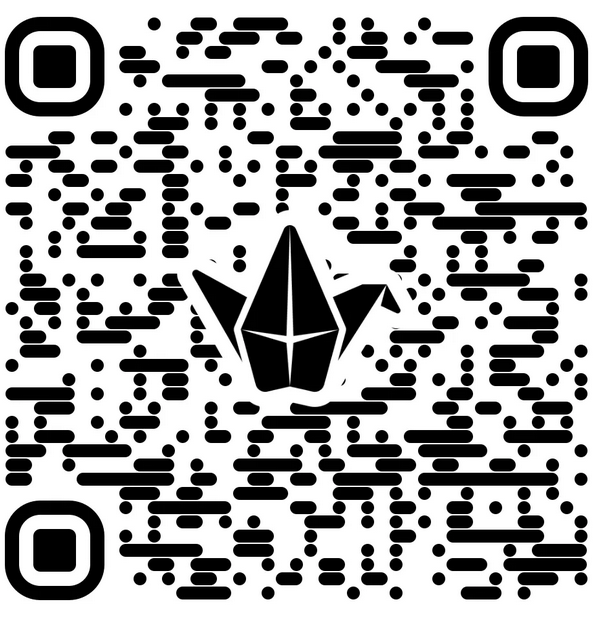 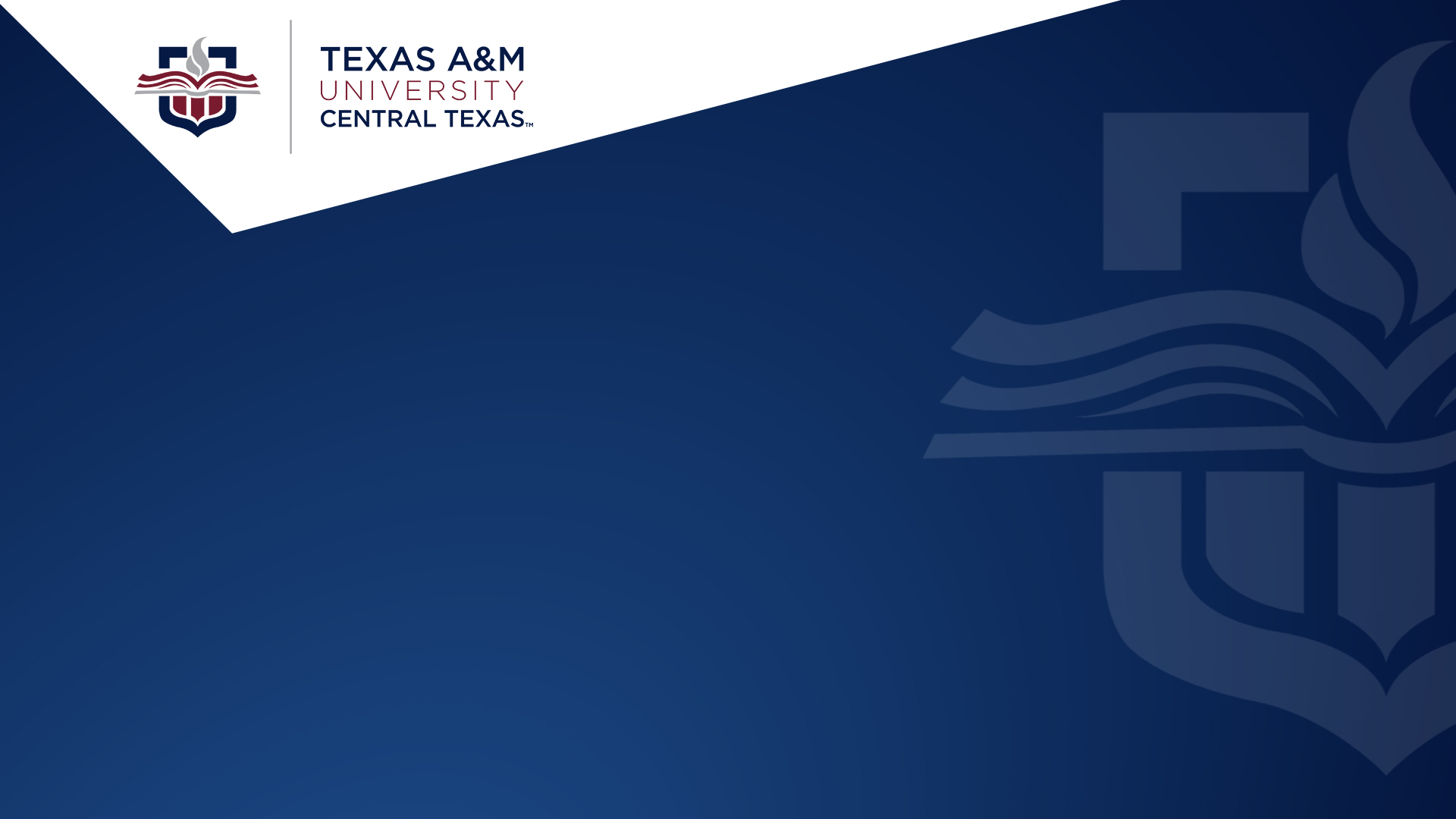 Additional Resources
Questions or comments?
mshell@tamuct.edu
malin.lilley@tamuct.edu
schwegler@tamuct.edu
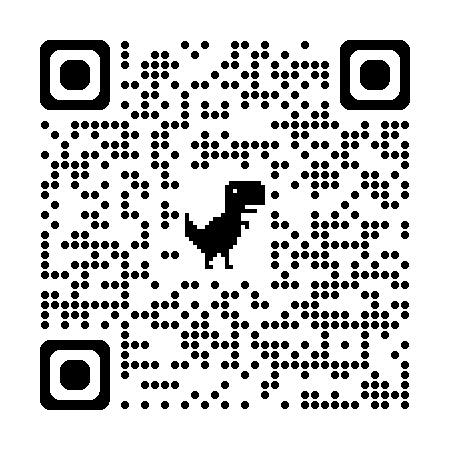